4.1 L’énergie et la chaleur
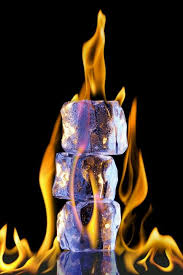 Les transformations de la matière (physiques ou chimiques) impliquent de l’énergie.


L’énergie peut être absorbée ou dégagée pendant la transformation.
L’énergie
Ce n’est pas de la matière, elle n’est pas constituée d’atomes.
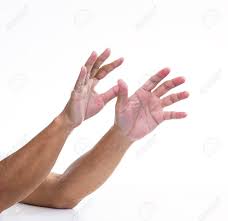 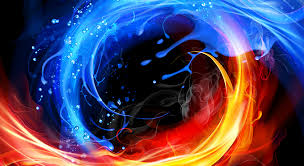 Elle se déplace et se transforme
Elle est insaisissable
L’énergie c’est la capacité d’accomplir un travail ou une transformation.
Unités de mesure – Le joule
Dans le système international

Dans le système impérial = calorie

Calorimétrie vient du mot calorie!
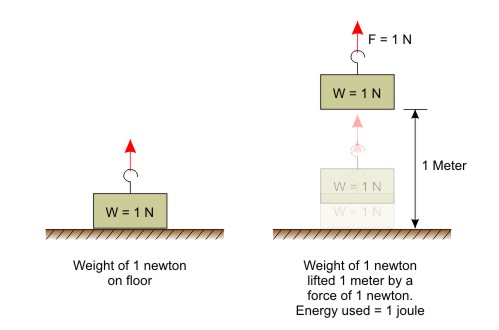 énergie = force X distance
1J = 1N X 1m

1 joule = 1 Newton X 1 mètre
Objet d’environ 100g Soulevé de 1 mètre
Énergie = 1 joule
Objet d’environ 100g au sol
F = 1N
La mesure de l’énergie
Le joule est l’unité de mesure de l’énergie dans le système international pour toutes les formes d’énergie.
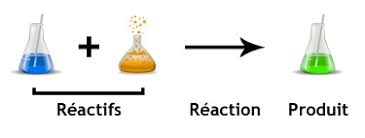 + énergie
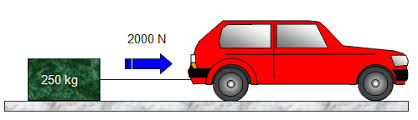 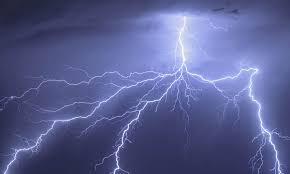 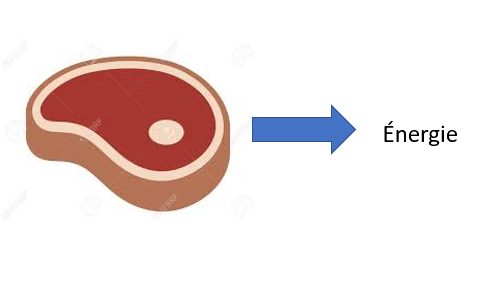 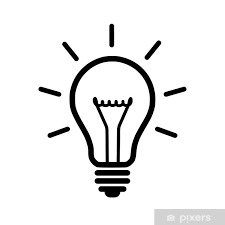 La mesure de l’énergie
En chimie, nous nous intéressons aux réactions chimiques.
Le joule est aussi l’unité de mesure utilisée.
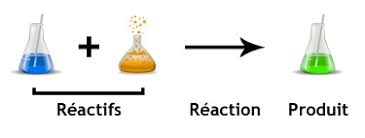 + énergie
Rappel!
La température est la mesure de l’agitation des particules.
En °C
En K (Kelvin)
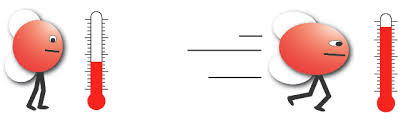 Solide
Liquide
Gaz
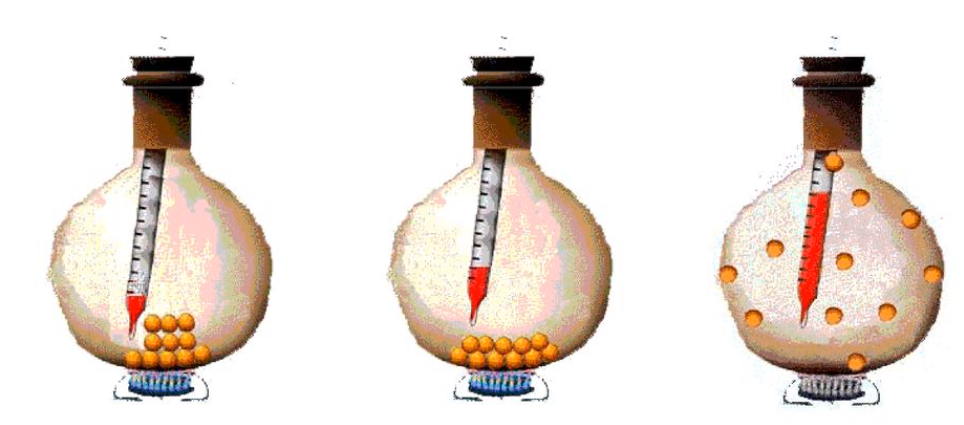 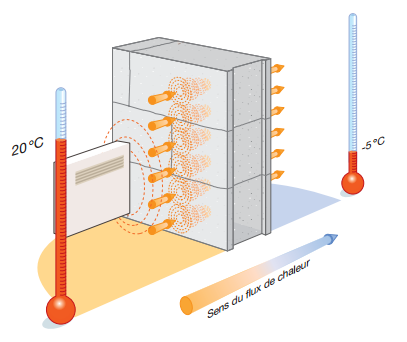 La chaleur
Transfert d’énergie thermique entre deux milieux.

Mesurée en joule (J)
Variable: Q
Q
La température n’est pas de l’énergie.
La température permet de mesurer l’énergie.
Elle permet de décrire son déplacement.
T élevée
T basse
vers
Énergie des particules élevée
Énergie des particules basse
https://www.youtube.com/watch?v=X82zVeA4aeQ
Déplacement de la chaleur
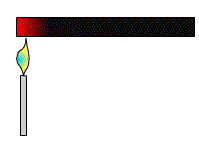 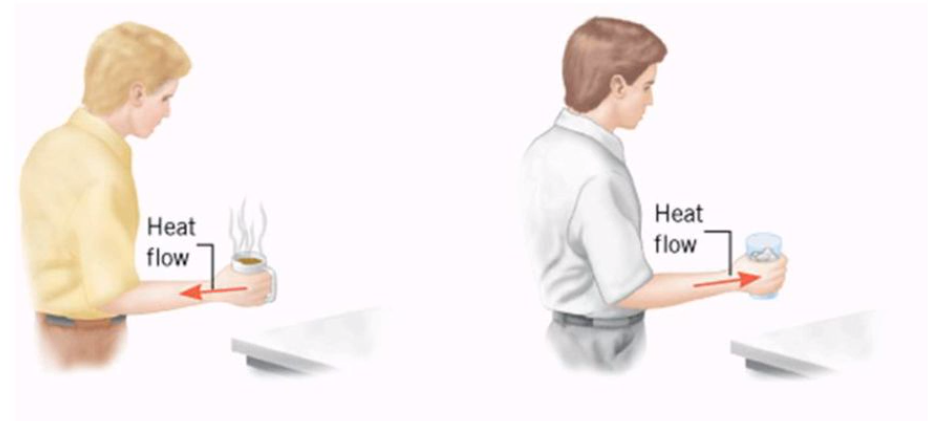 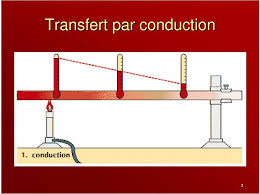 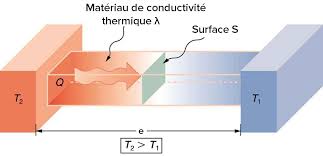 Le froid n’existe pas!
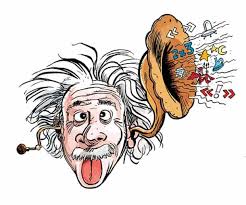 Voici la «supposée» explication d’Einstein!

Selon la loi de physique, ce que nous considérons comme le froid, est en réalité l’absence de chaleur. 
Tout individu ou tout objet possède ou transmet de l’énergie.
La chaleur est produite par un corps ou par une matière qui transmet de l’énergie. 
Le zéro absolu est l’absence totale de chaleur ; toute la matière devient inerte et incapable de réagir à cette température. 
Nous avons créé ce mot pour décrire ce que nous ressentons si nous n’avons aucune chaleur.
La chaleur dépend de la masse
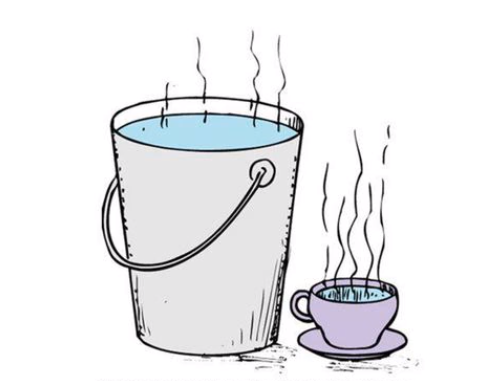 Variable: m
Unité de mesure: g
On veut chauffer l’eau dans le seau et dans la tasse à la même température.

La masse de l’eau est plus grande dans le seau que dans la tasse.

Il faut plus d’énergie pour chauffer l’eau dans le seau.
La chaleur dépend de la nature de la substance
Propriété caractéristique de la matière: la capacité thermique massique
Énergie nécessaire pour chauffer de 1°C, 1 g d’une substance
Variable: c
Unités: J/g °C
≈ x 7
cAu = 129 J/g °C
cAl = 897 J/g °C
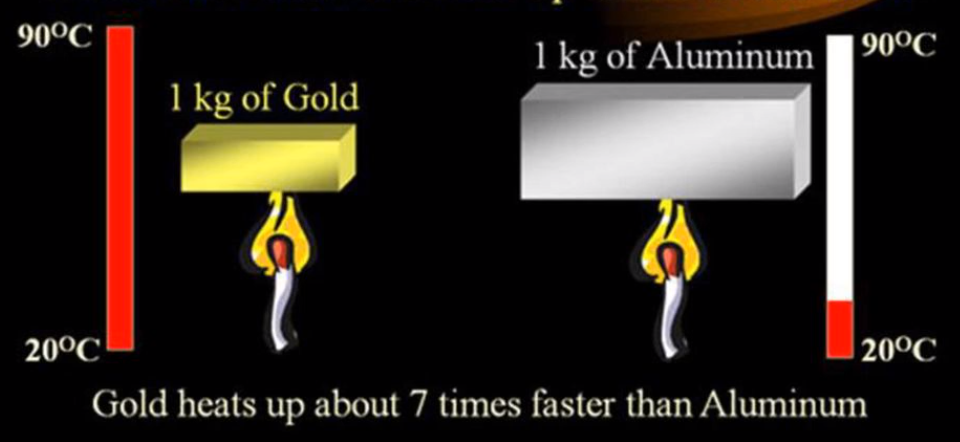 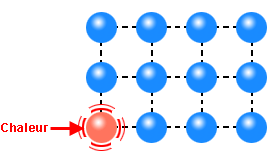 La chaleur se déplace d’une particule à l’autre.

La nature des particules influence le déplacement de la chaleur.
L’or se réchauffe 7 fois plus vite que l’aluminium
Chaleur d’une substance
On doit comparer la chaleur de chaque substance
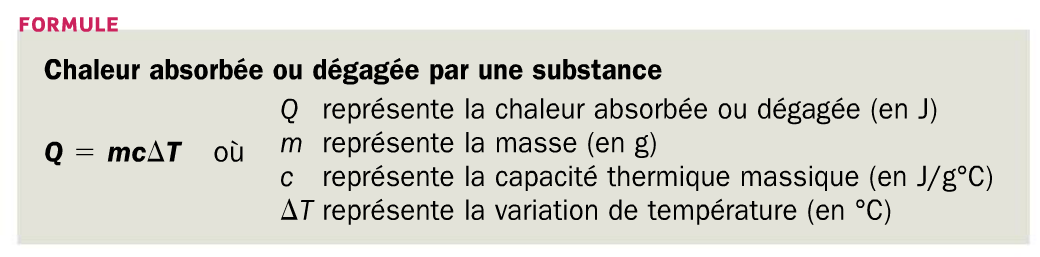 ∆T = Tfinal – Tinitial ou ∆T = T2 – T1
Le signe de ∆T est très important!
Attention! 
Nous travaillons maintenant avec des °C!!!
Situation initiale
Situation finale
L’objet A donne de la chaleur à l’objet B (dégage)

L’objet B reçoit de la chaleur de l’objet A (absorbe)
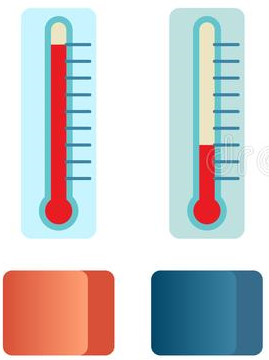 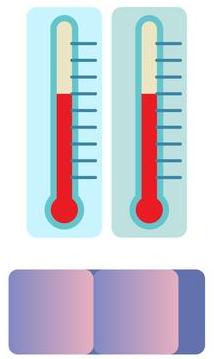 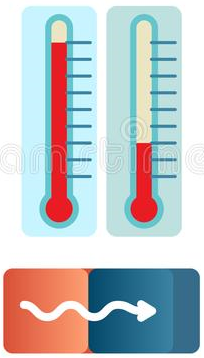 L’échange de chaleur se fait jusqu’à l’équilibre

Pour les deux objets
Tf = 20°C
Objet A
Objet B
Ti de B = 5°C
Ti de A = 30°C
Pour l’objet B
Pour l’objet A
ΔT = Tf – Ti 
ΔT = 20°C - 5°C
ΔT = + 15°C
ΔT = Tf – Ti 
ΔT = 20°C - 30°C
ΔT = -10°C
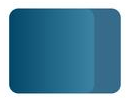 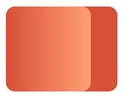 Absorbe
Dégage
Exemple
On veut chauffer un bloc de fer de 200g de 21,0°C à 700,0°C. Quelle quantité de chaleur faut-il fournir pour y arriver? 

m = 200g
Ti = 21,0°C
Tf = 700,0°C
cfer = ? J/g °C
Q = ? J
Q = mcΔT

ΔT = Tf - Ti 
ΔT = 700,0°C - 21,0°C
ΔT = 679,0 °C

cfer = 0,45 J/g °C voir annexe 6 p.420

Q = 200g x 0,45 J/g °C x 679,0 °C
Q = + 61 110 J ou 61,1 kJ

+ donc le bloc absorbe la chaleur
La conservation de l’énergie
L’objet A donne de la chaleur à l’objet B (dégage)

L’objet B reçoit de la chaleur de l’objet A (absorbe)
QA
Situation initiale
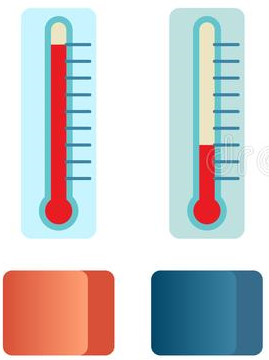 Situation finale
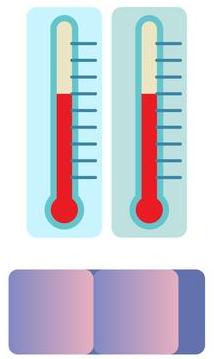 QB = -QA
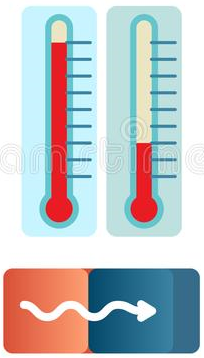 Objet A
Objet B
Pour les deux objets
Tf = 20°C
Ti de B = 5°C
Ti de A = 30°C
Mesurer la chaleur
Difficile de mesurer la chaleur
Elle a tendance à s’échapper vers l’environnement
Il faut trouver un moyen de la contenir pour la mesurer
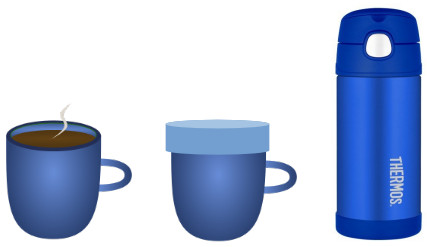 Types de systèmes
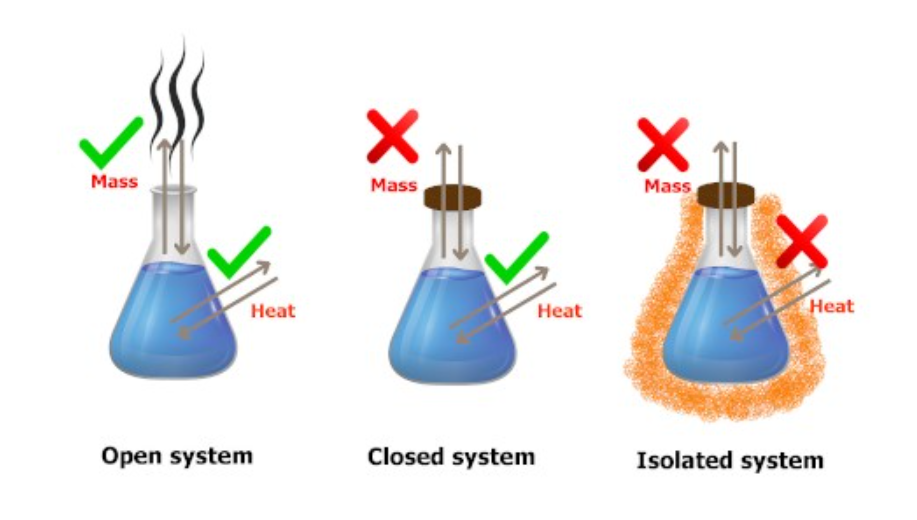 Perte de masse possible
Pas de perte de masse
Pas de perte de masse
Perte de chaleur
Perte de chaleur
Pas de perte de chaleur
Système ouvert
Système fermé
Système isolé
Types de systèmes
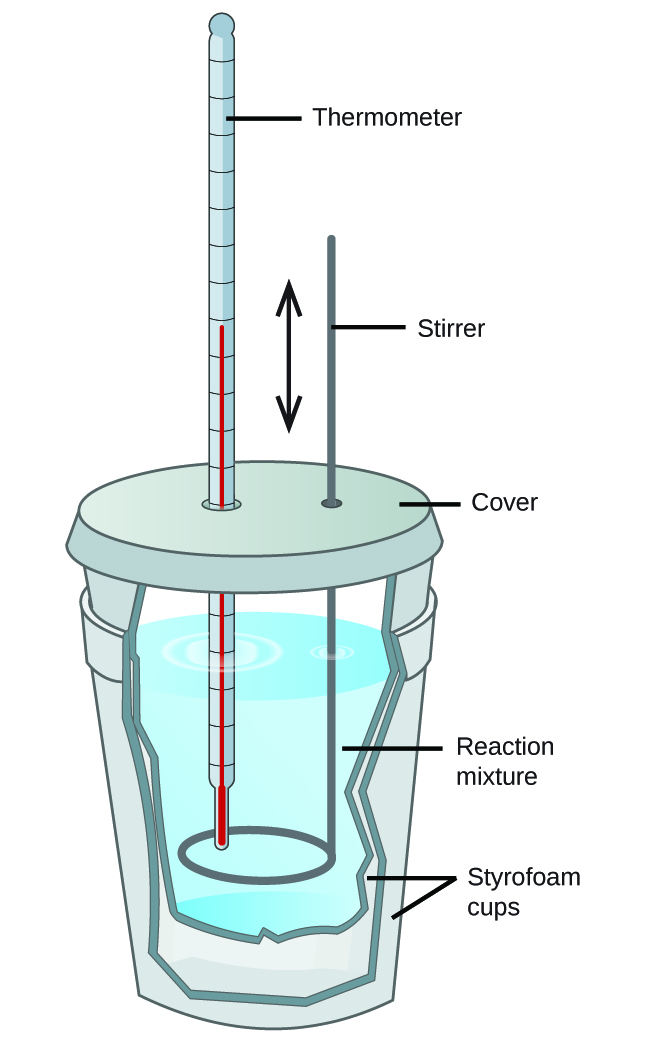 5.1 Le calorimètre
Voici un appareil artisanal pour mesure la chaleur
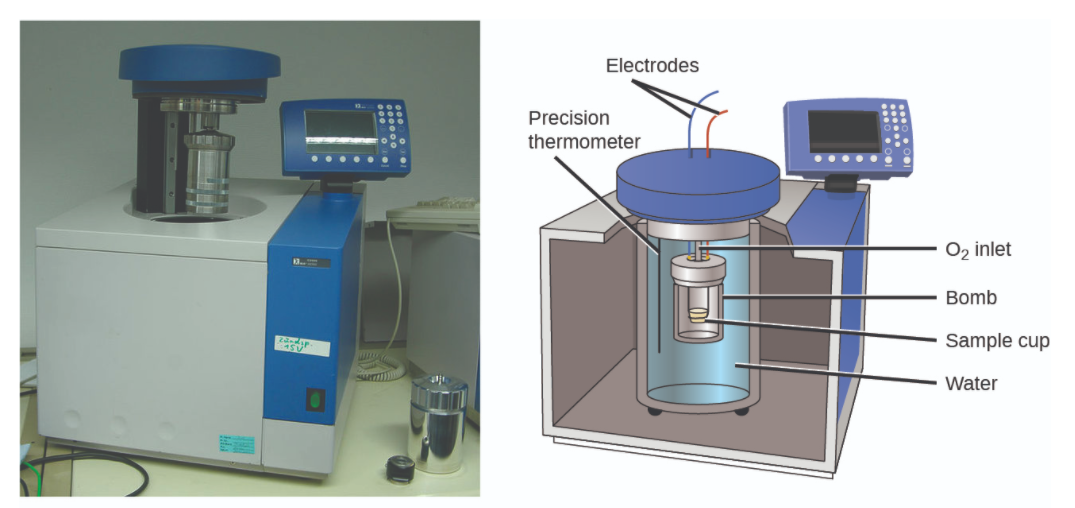 La photosynthèse
L’énergie est transformée sous une forme utile à l’organisme vivant.
L’énergie doit provenir du Soleil pour que la photosynthèse ait lieu.
Énergie
(sucre)
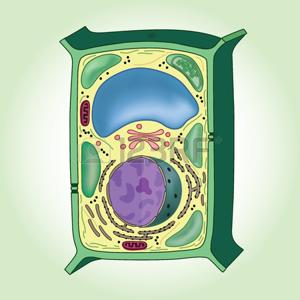 Soleil (énergie)
Gaz carbonique
Déchets
Oxygène
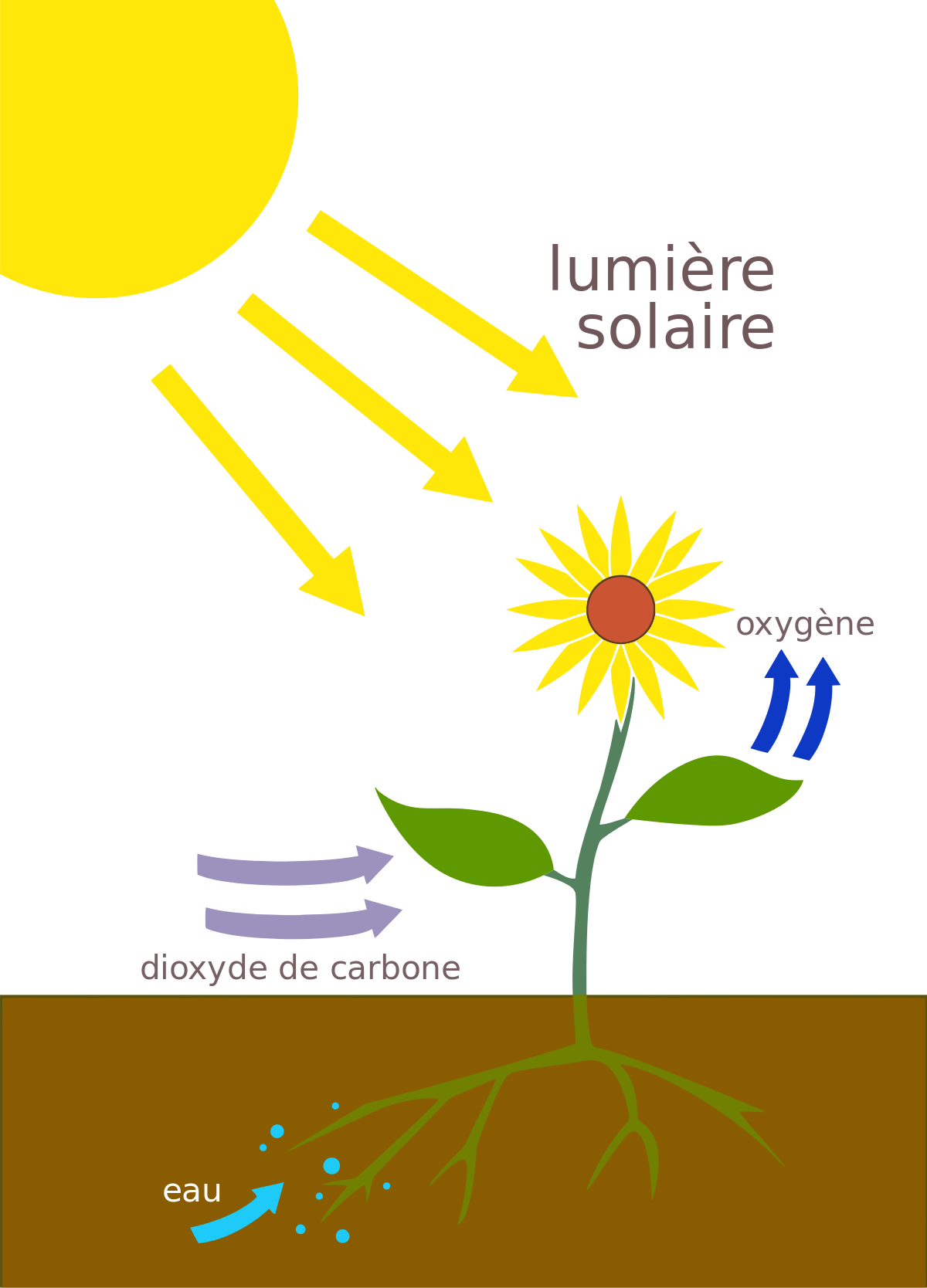 Réaction chimique
Énergie mécanique
Respiration cellulaire (animal)
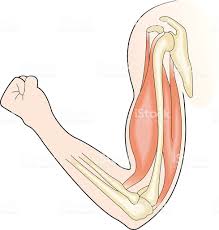 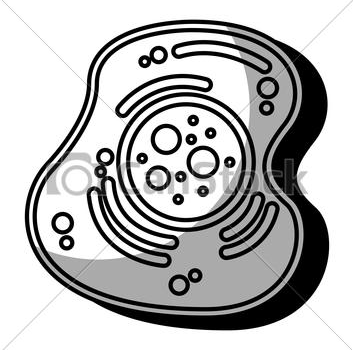 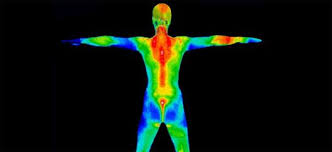 Énergie
Oxygène
Énergie thermique
Déchets
Gaz carbonique
Énergie chimique
Réaction chimique
Pour transformer le sucre
Respiration cellulaire (animal)
L’énergie est dégagée lors de la respiration cellulaire
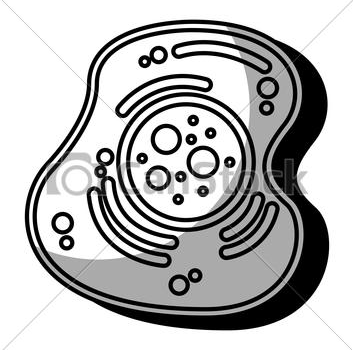 Énergie
Oxygène
Elle est aussi dégagée lors de la combustion
Déchets
Gaz carbonique
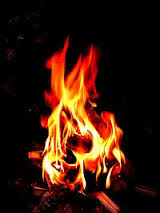 Réaction chimique
Pour transformer le sucre
Les formes d’énergie
L’énergie chimique est la forme d’énergie contenue dans la matière (liaisons entre les atomes).
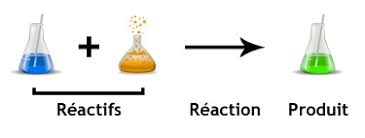 + énergie
L’énergie est dégagée quand le lien est brisé
Chaleur d’une substance
Comment faire ça de façon expérimentale?
Avec de la calorimétrie

Explique la différence entre:
Réaction endothermique
Réaction exothermique

Explique la différence entre:
Système ouvert
Système fermé
Système isolé
Exercices
Mise à jour carte mentale
Aujourd’hui:
p. 157 #1, 3 à 10
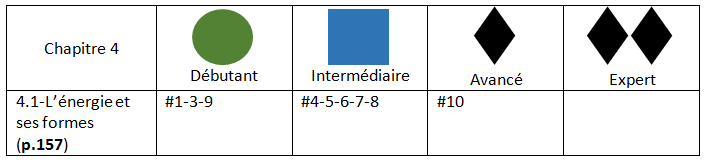